Zombie ApocalypseThen and Now
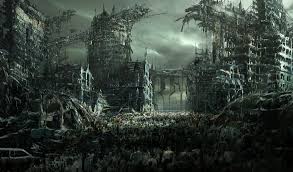 Different Time, Different Zombie
White Zombie:
Invisible Invaders:

Invisible aliens inhabit dead bodies
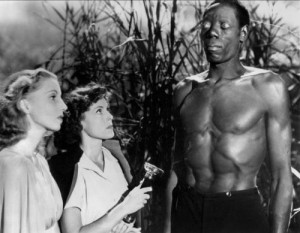 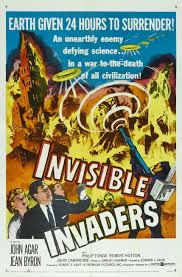 [Speaker Notes: White Zombie: A couple go to Haiti to be married.  Visit a plantation owner who falls in love with the woman, convinces Bokor to turn her into a zombie so she will marry him.  Other zombies are working the plantation.  Bokor is evil, even the white man who wants to marry the woman turns good.
-racism
-fear of voodoo 
-zombies are slaves made by bokor

Invisible Invaders (1959):
Invisible Aliens take over the bodies of the dead an demand that the earth surrender.  When the earth does not surrender immediately, the aliens start invading dead bodies everywhere and making them cause general havoc: blowing up dams, causing fires and flooding, etc
-The aliens are determined to be radioactive]
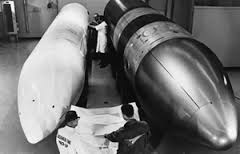 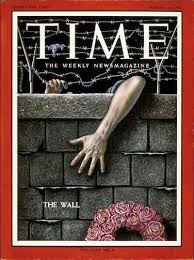 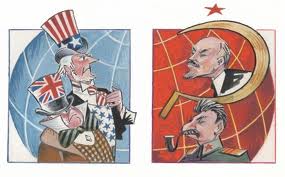 [Speaker Notes: -Cold War: tension between western world (U.S. and Nato) and the USSR. Both sides armed themselves heavily in preparation for nuclear war
-psychological war, technological competitions
-second red scare]
Plan 9 from Outer Space: 
Apocalypse arises from humanity’s own hubris
Extraterrestrials resurrect the dead to stop humanity’s acquisition of dangerous weapons of mass destruction
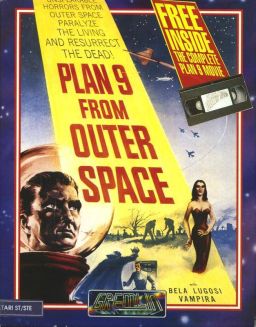 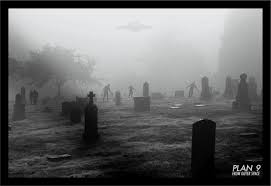 [Speaker Notes: (1959) Movie: After atomic bombings of Hiroshima and Nagasaki (1945) (devastation of atomic age),new anxieties developed around technology and science, and the limitations of human progress.
Developments in science and technology, especially the desire to control nature through new forms of energy, lead extraterrestrials to intervene to stop humanity’s inevitable acquisition of these dangerous weapons of mass destruction.]
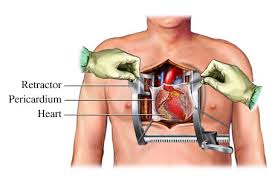 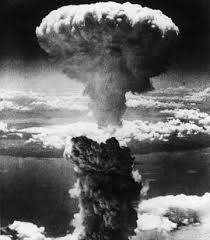 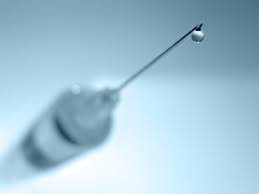 [Speaker Notes: -Nuclear bombs
-open heart surgery
-vaccinations
-What do all of these advances have in common?]
Human-Caused Zombie Invasions
Let sleeping corpses lie
Night of the Living Dead
Insecticide machine brings zombies to life
Radiation emitted from a government “Venus probe” creates zombies
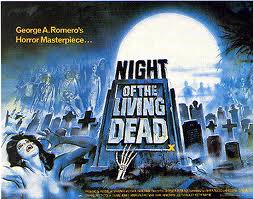 [Speaker Notes: Night of the living dead: 1968
Let Sleeping corpses lie: 1974
Silent Spring: 1962]
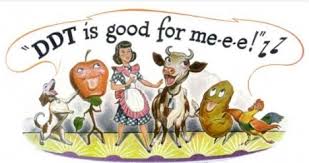 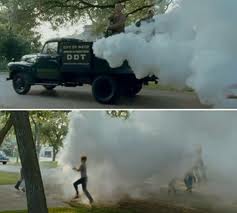 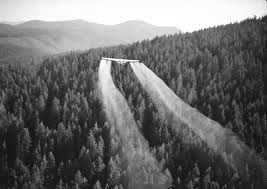 28 Days Later
Total apocalyptic scenario

Monkeys infected with “rage virus” for scientific testing
Animal Liberation activists free monkeys
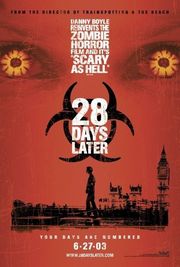 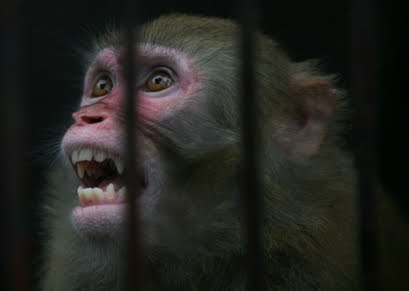 [Speaker Notes: -2002 film, Opens with violent riots in London
-Animal Liberation Front]
Causes of Zombies
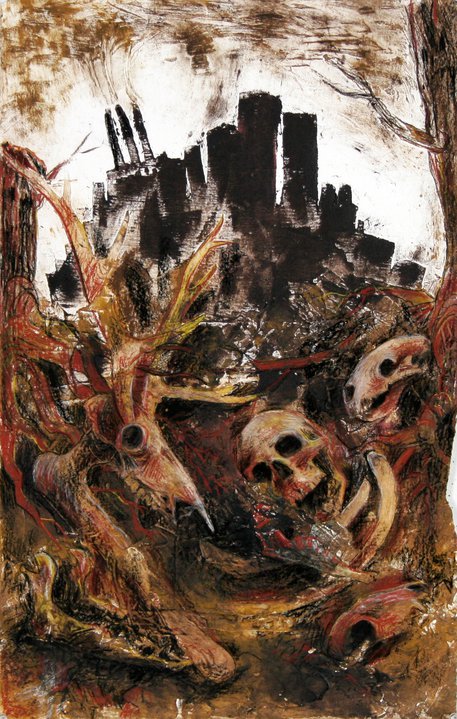 Enslavement/Hypnosis

Technological Advances/Scientific Exploration

Environmental Destruction

Plague
What’s In The News?
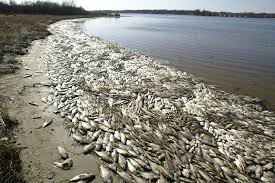 2013, Tens of thousands of dead fish wash ashore in South Carolina
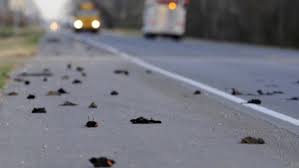 2011, Thousands of birds drop dead in Louisiana and Arkansas
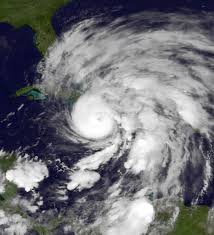 2012, Hurrican Sandy extends 1,000 miles wide
2013, Texas rocked by 16 earthquakes in 3 weeks --the last of which was one of the most powerful in 5 years.
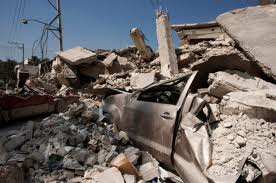 Radioactive snow
Water on fire
2013, Double normal amount of radiation in Missouri snow
2011, 2012, 2013 
Louisiana, North Dakota
Current water toxification in West Virginia: http://www.cbsnews.com/news/some-people-treated-for-water-related-issues-in-w-va/
Symptoms of exposure: nausea, vomiting, dizziness, diarrhea, rashes and reddened skin
Could The Zombie Apocalypse 
Be Starting Right Now?
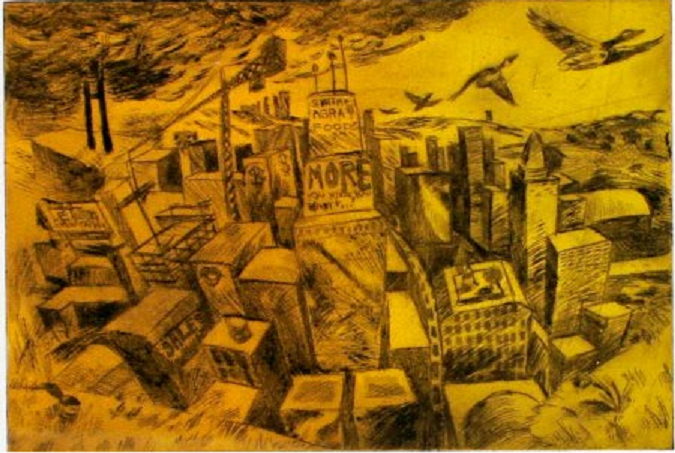 You Decide…
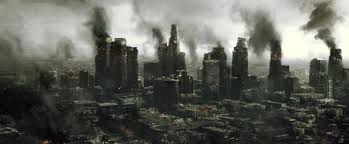 Split into groups of 6
Sam will assign research topic:
Plague
Slavery/Rebellions/Warfare
Environmental Catastrophe/Resource Scarcity
Technological Revolutions
Research Signs of Apocalypse 
Report back findings to class